The effects of green tea (camellia sinensis) on oral bacteria
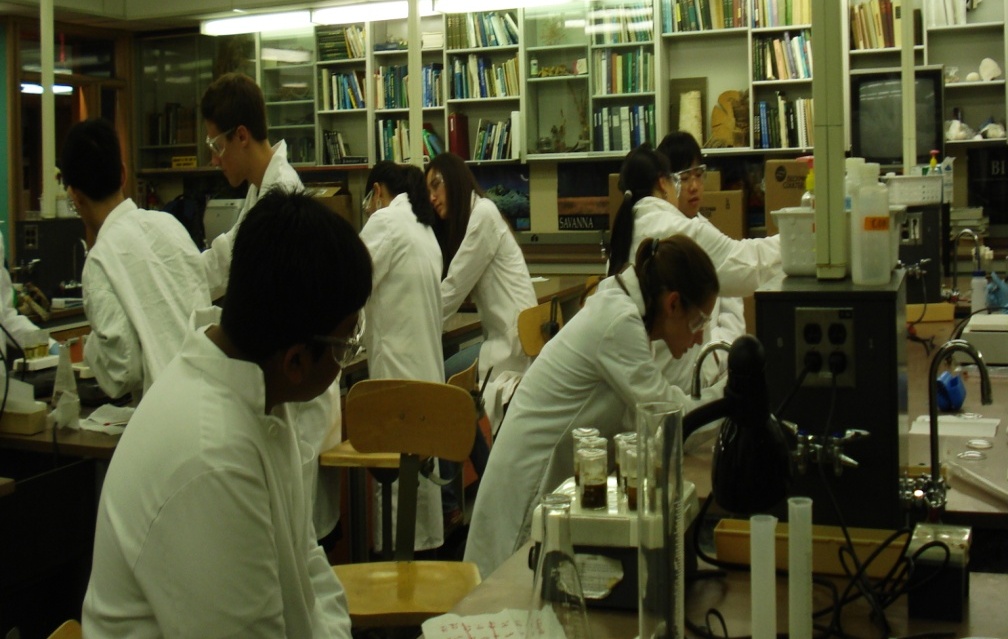 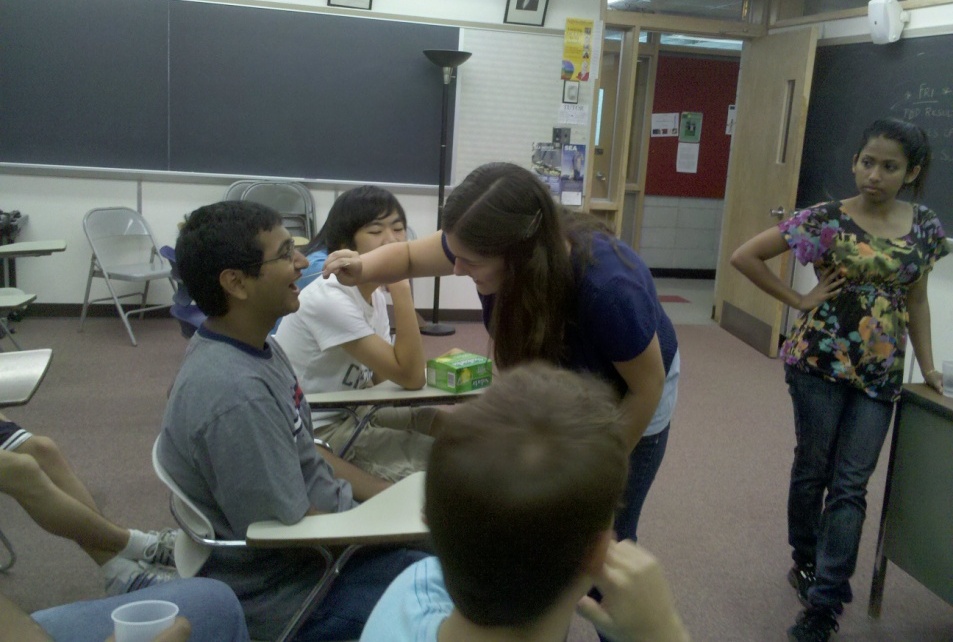 Margaret Axelrod, Sean Berkowitz,
Raina Dhir, Veronica Gould, Arjun Gupta, Eric Li, Jane Park, Amar Shah, Kevin Shi, Christelle Tan, Ming-Ming Tran
Instructor: Mrs. Rachel Sandler
Assistant: Tina Varghese
History
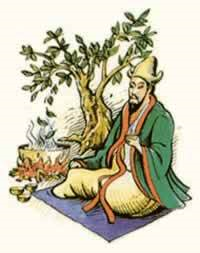 2737 B.C. : Shen Nung
Tang Dynasty – popularity grew
Ming Dynasty – common drink
China and Japan leading producers
2nd most popular drink
http://eclecticcommons.telldat.net/
Composition
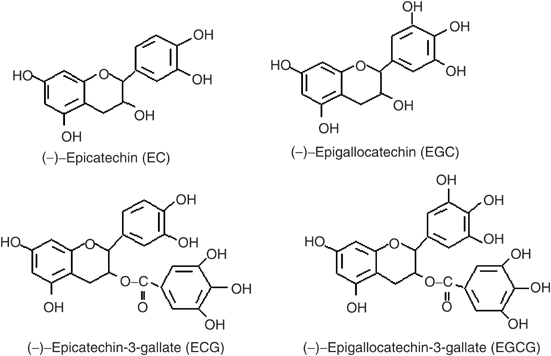 Health Benefits
EGCG  Free Radicals
Lowers cholesterol
Reduces risk for heart disease
Anticarcinogenic properties
Prevents binding of HIV to T-cells
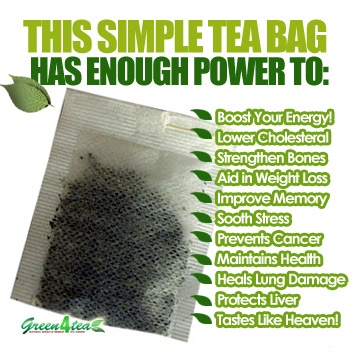 http://www.aboutcoffeeandtea.com/tea/leafs/green/green-tea-health-benefits.php
Antimicrobial Effects
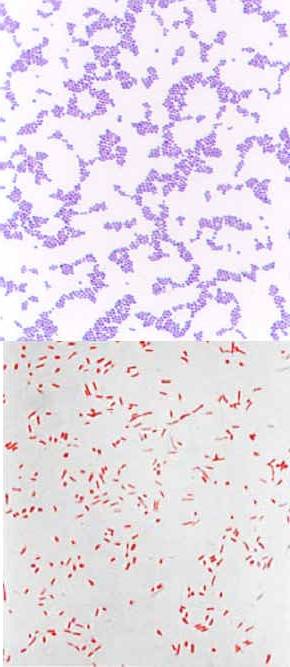 Effective against:
Fungal pathogens
Gram-positive bacteria
Gram-negative bacteria.

Exhibits both bactericidal and anti-adherent abilities.
Gram-positive (purple) Gram-negative (red)
http://homepage.ntlworld.com/diamonddove/04a_Gram/Gram.htm
Anti-Adherent Effects
Prevents adherence by preventing synthesis of insoluble glucans.

Polyphenols interfere with glucosyltransferases (GTases), enzymes responsible for synthesizing glucans.
Susceptible Bacteria and Related Diseases
Streptococcus mutans and Streptococcus sobrinus – Dental caries (cavities).

Porphyromonas gingivalis – Periodontal disease
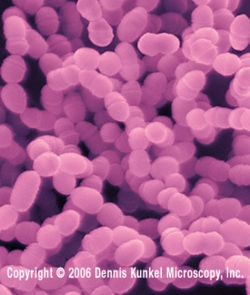 Streptococcus mutans
http://microbewiki.kenyon.edu/index.php/Streptococcus_mutans
Our Goals
Find the minimum inhibitory concentration (MIC) of green tea against common oral bacteria.

Test green tea’s ability to kill existing bacteria.

Compare green tea’s effectiveness to common mouthwashes.

Can green tea be used as an effective mouthwash?
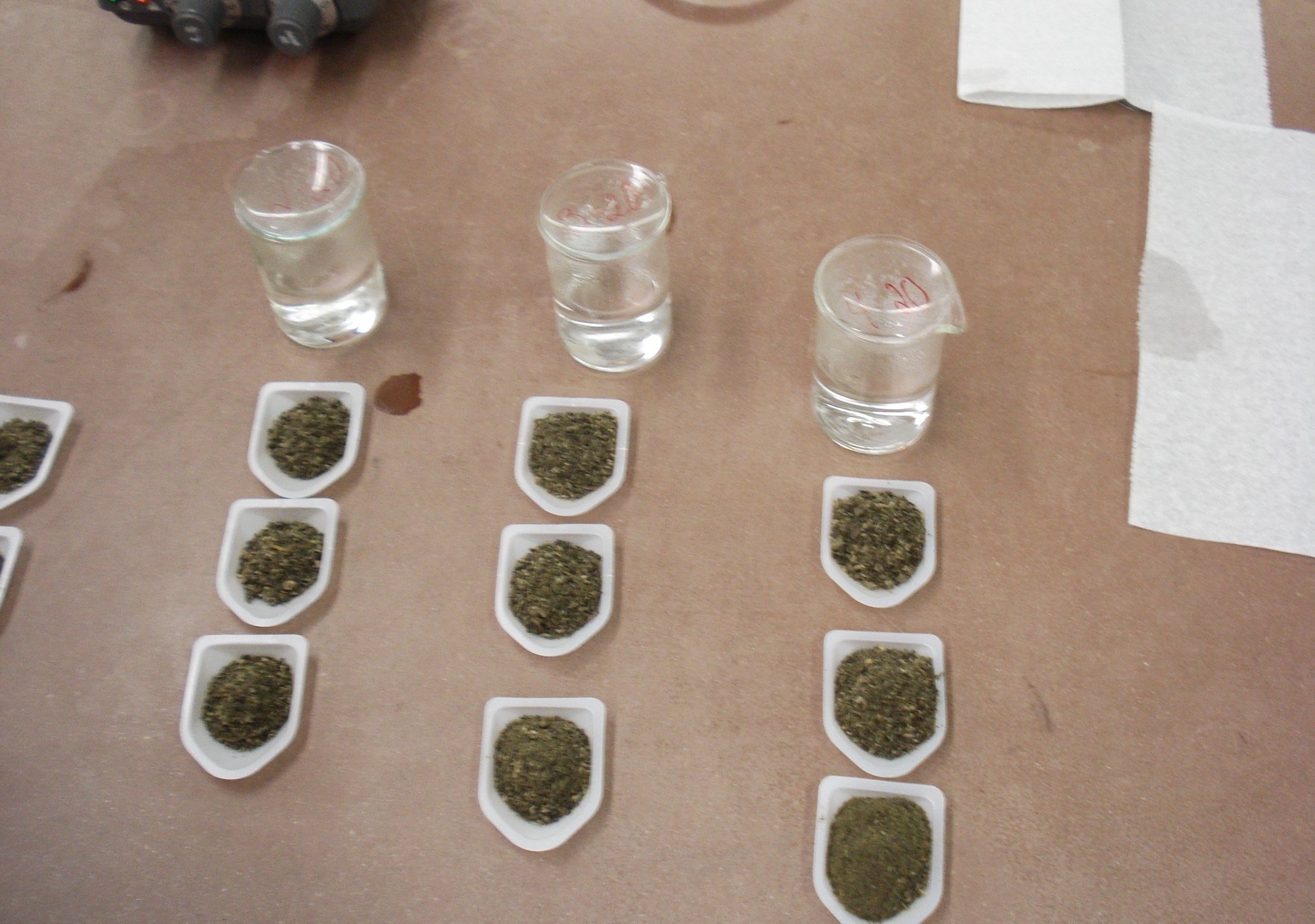 Materials and Methods
Preparation of Oral Culture
Samples from two human mouths 
Streaked on tryptic soy agar plates with 5% sheep’s blood
Incubated at 37oC for 72 hours
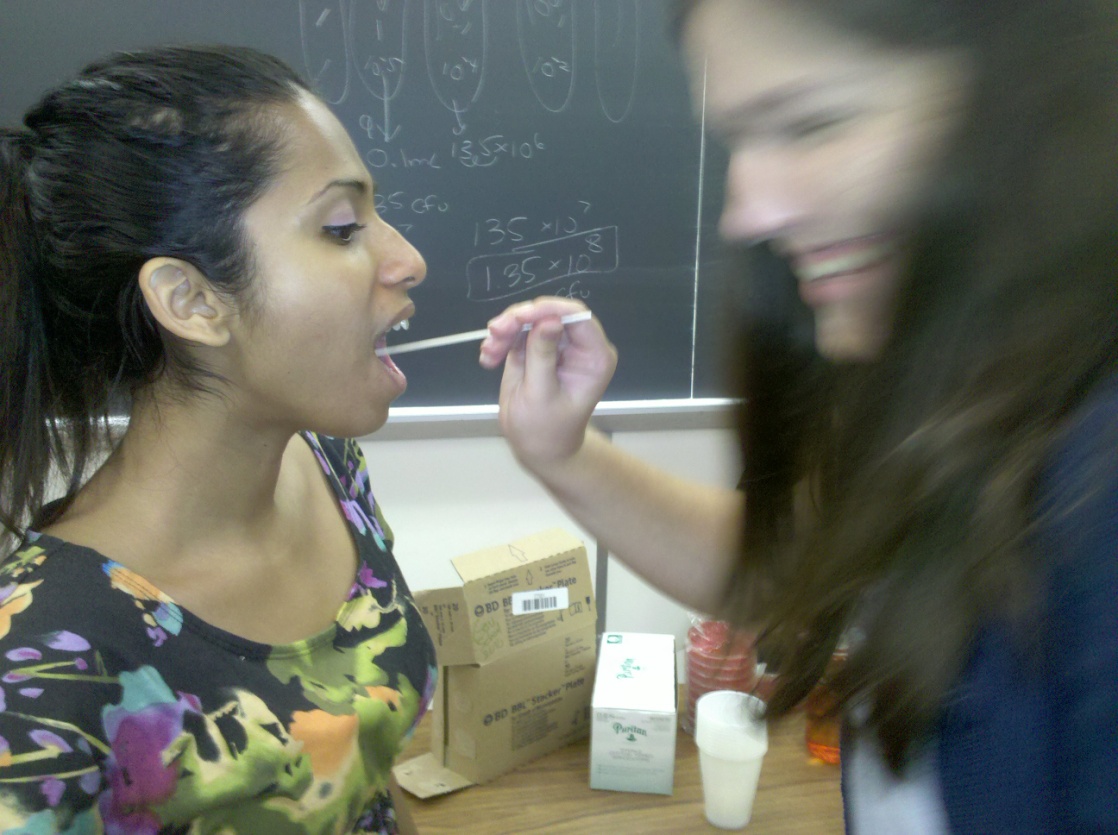 Paper Disk Diffusion (PDD)
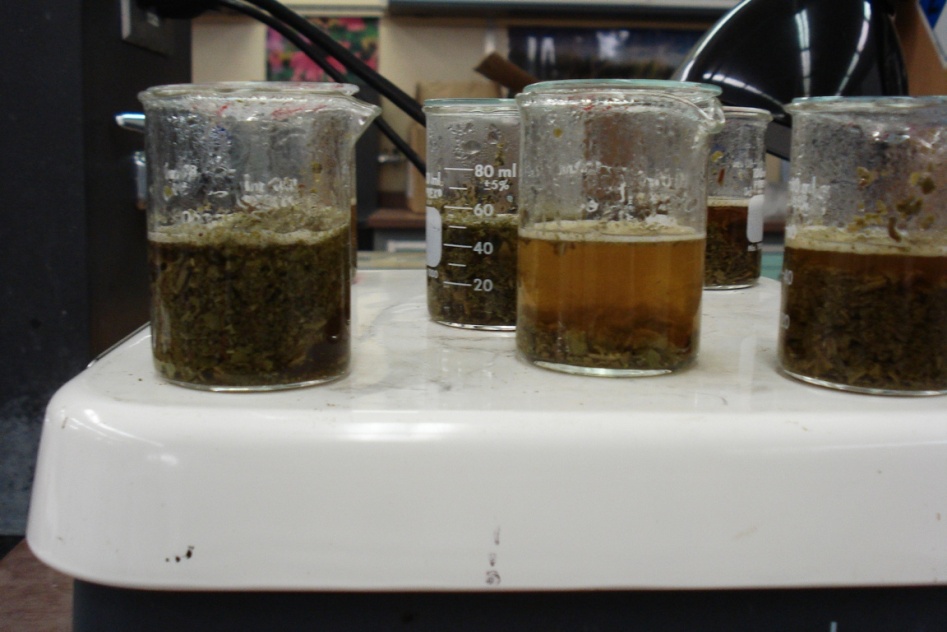 Paper Disk Diffusion
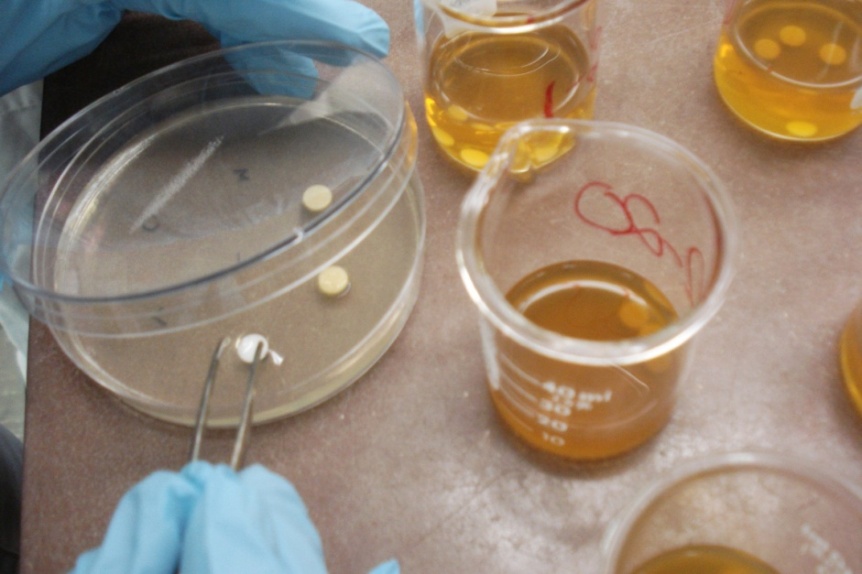 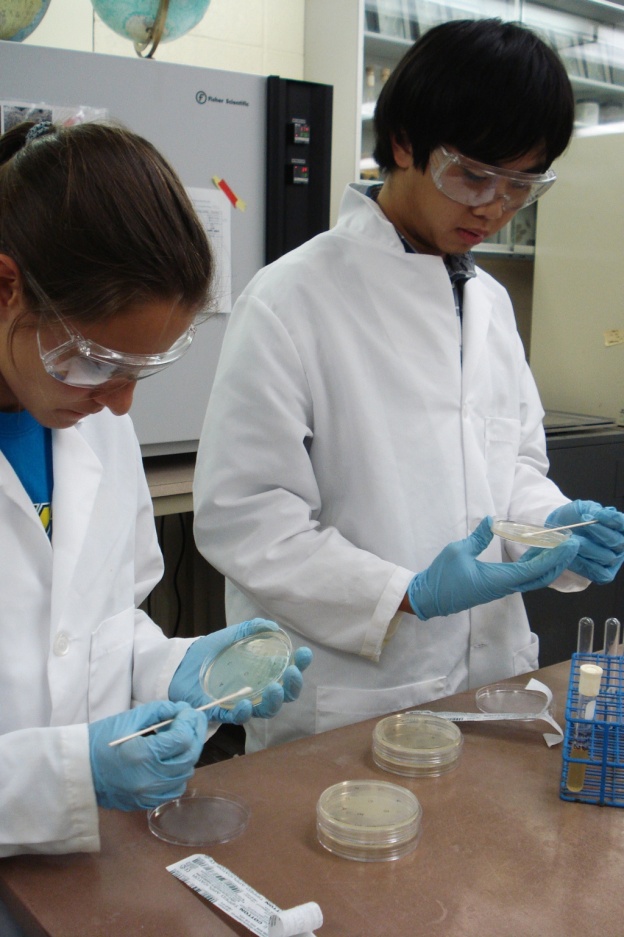 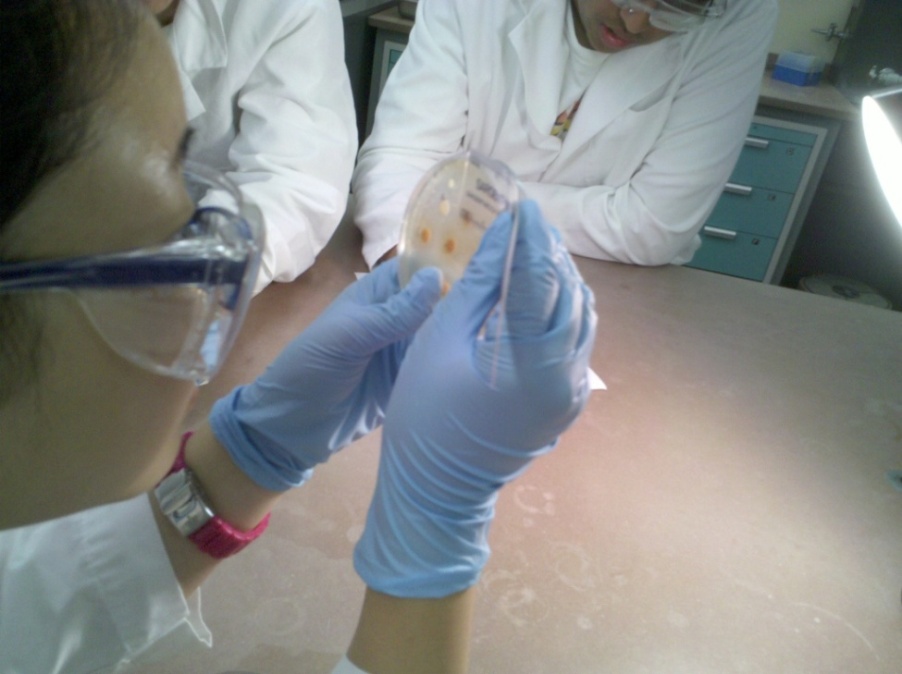 Paper Disk Diffusion
Act® Restoring™
Oasis® Moisturizing Mouthwash
Tom’s of Maine® Natural Cleansing Mouthwash
Scope® Original Mint Mouthwash
Listerine® Antiseptic
Crest® Pro-Health™
Cēpacol® Antibacterial Mouthwash with Ceepryn®
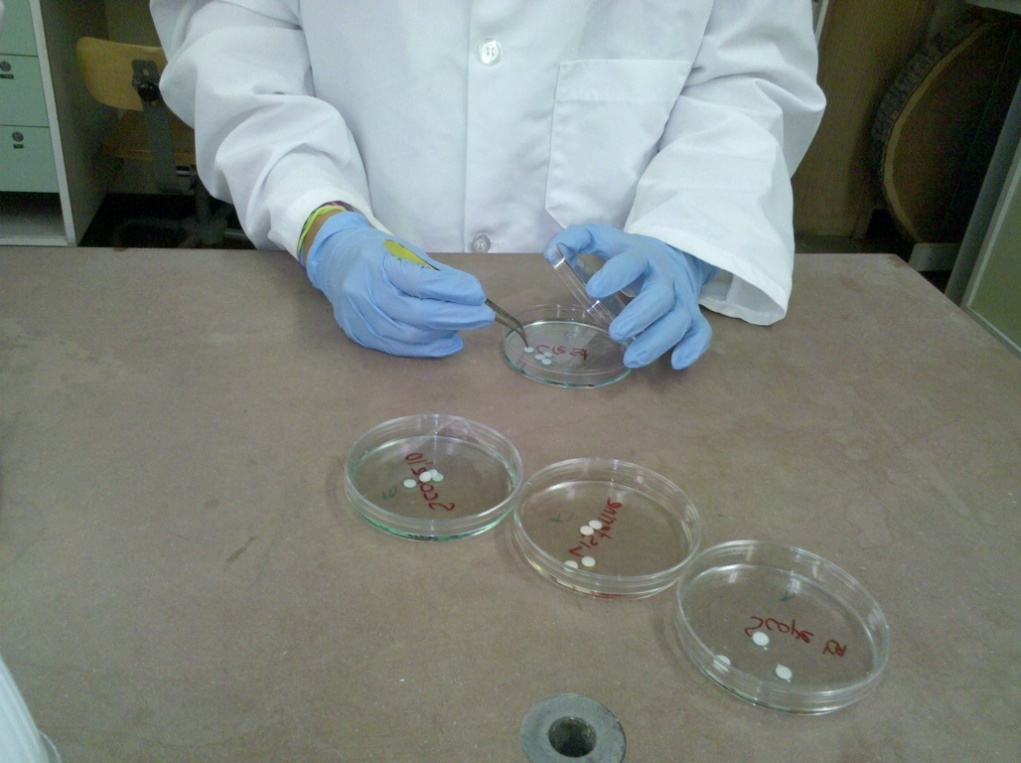 Minimum Inhibitory Concentration (MIC)
Brewed at 90oC for 20 minutes with concentrations of 0, 1.5, 2.5, 3.5, 4.5, 5.5, 6.5, and 7.5 mg/mL
Test tubes prepared with 4.9 mL tryptic soy broth, 5 mL green tea, and 0.1 mL oral culture or tryptic soy broth (control)
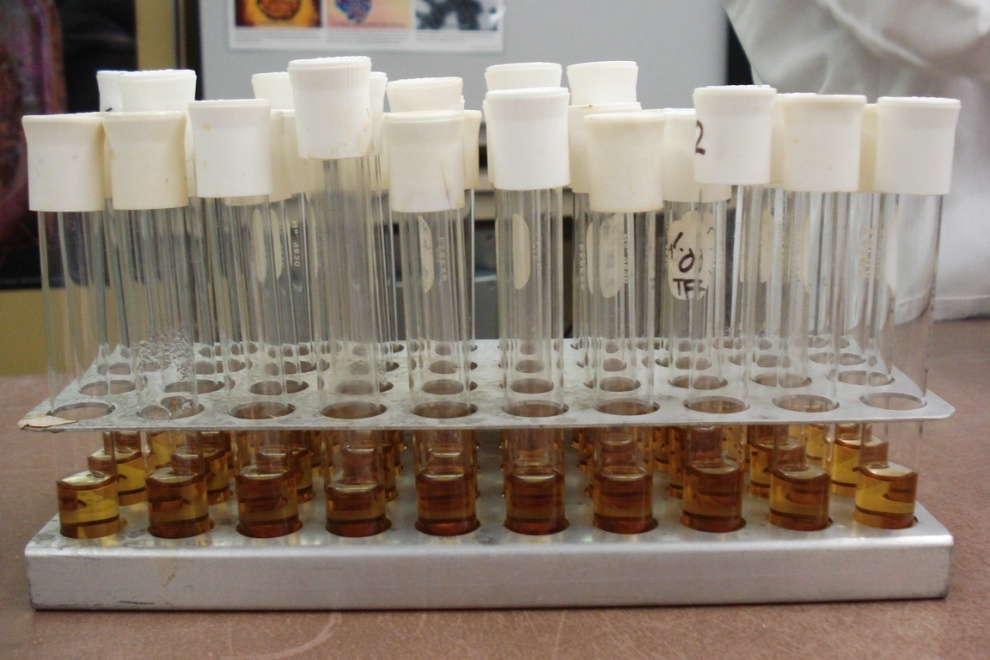 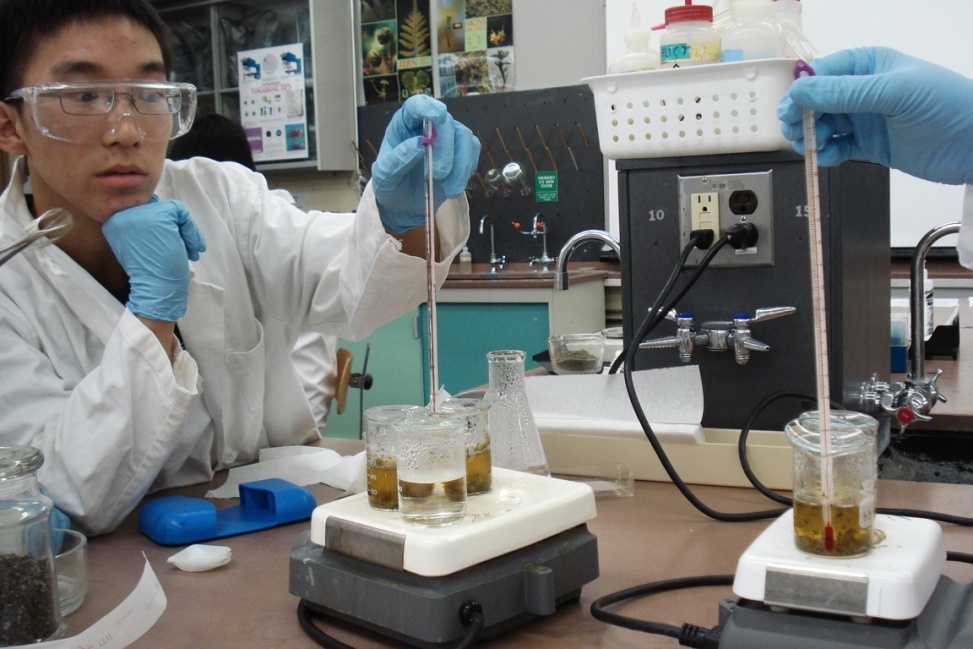 MIC
0.1 mL of each sample was removed and spread on tryptic soy agar plates

The plates were visually examined for bacterial growth
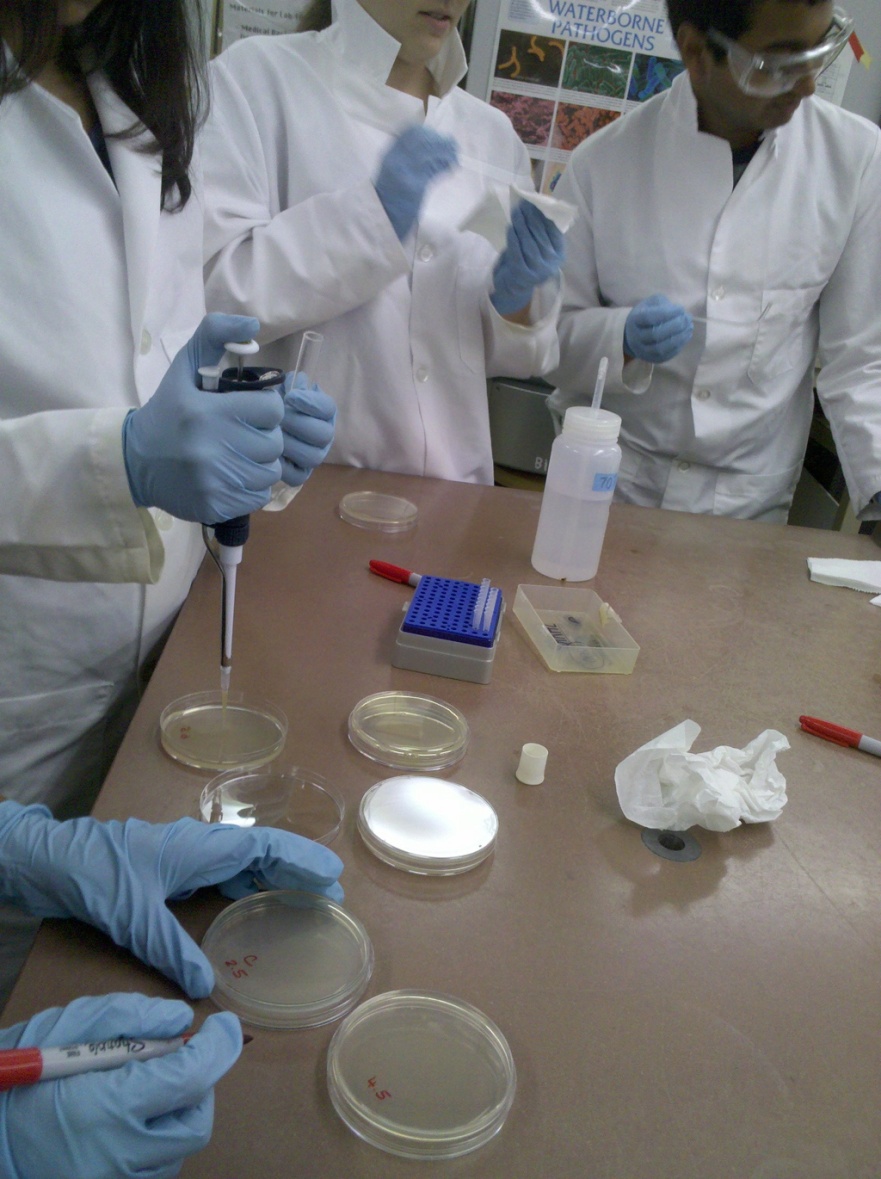 Oral Rinsing Study
Rinse with 30 mL of green tea, Scope® Original Mint Mouthwash, or water.
Swabbed immediately before, immediately after, 30 minutes after, and 45 minutes after
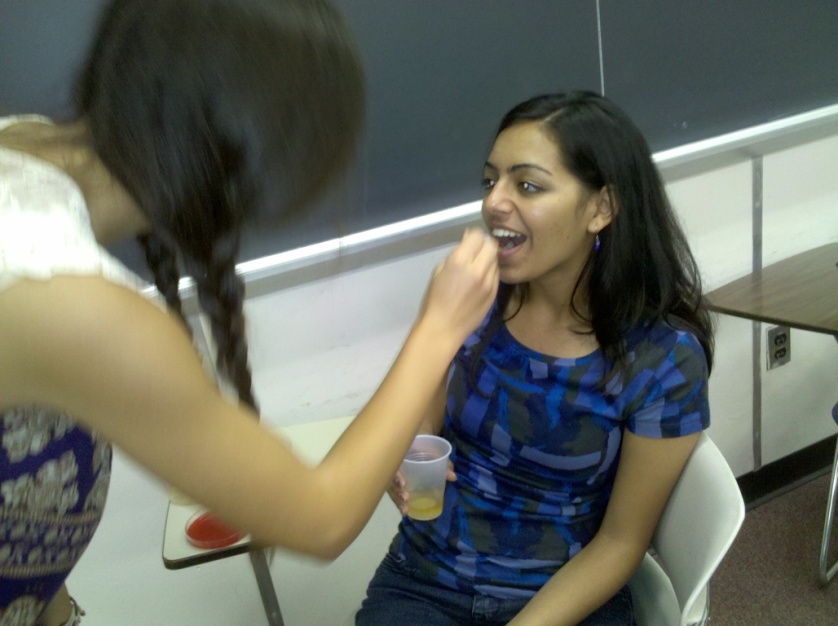 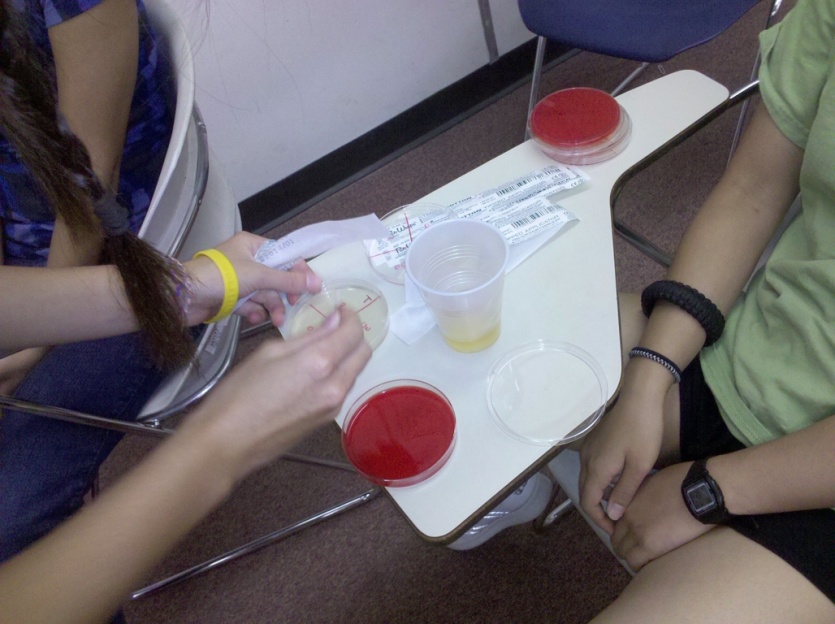 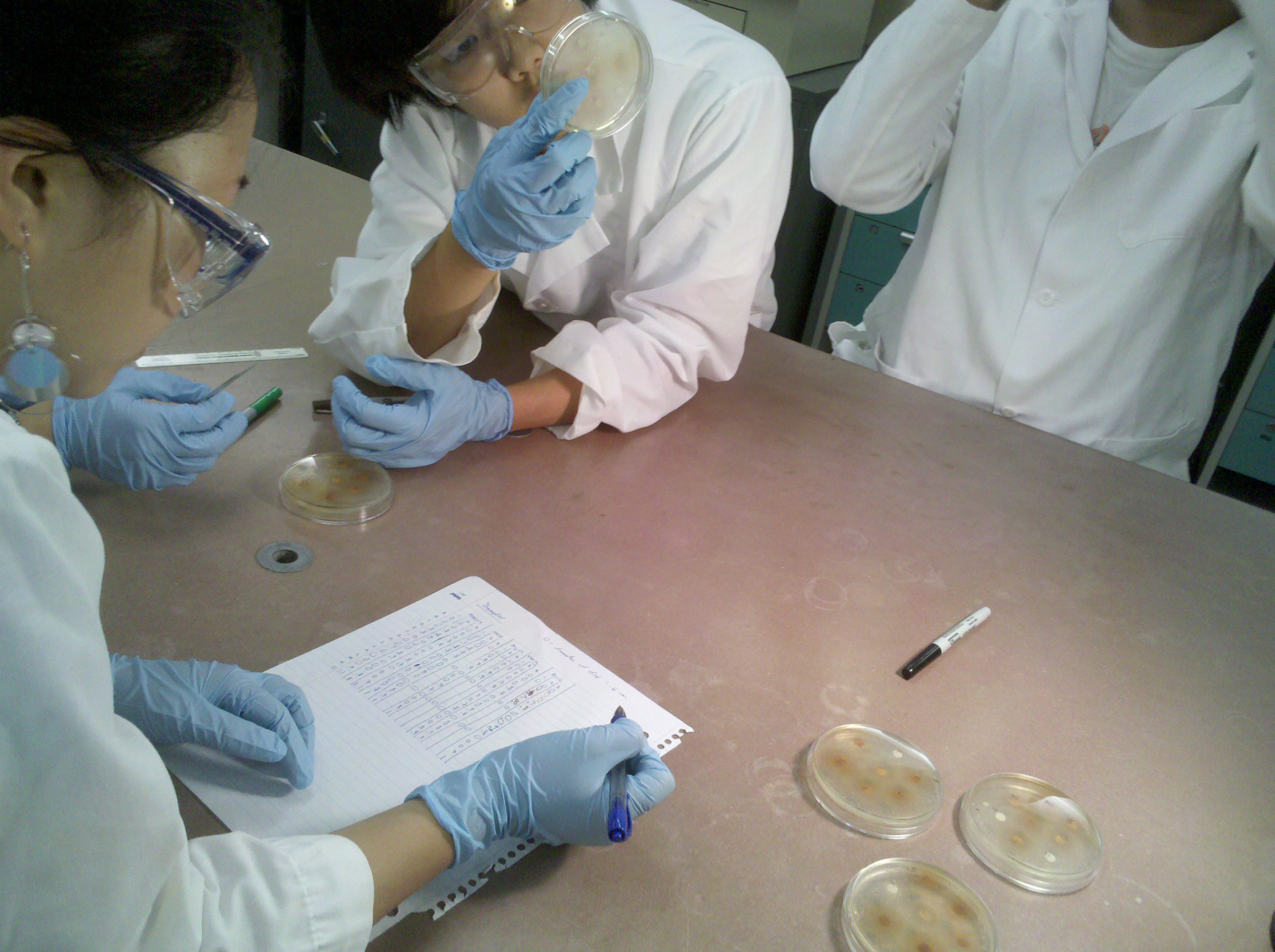 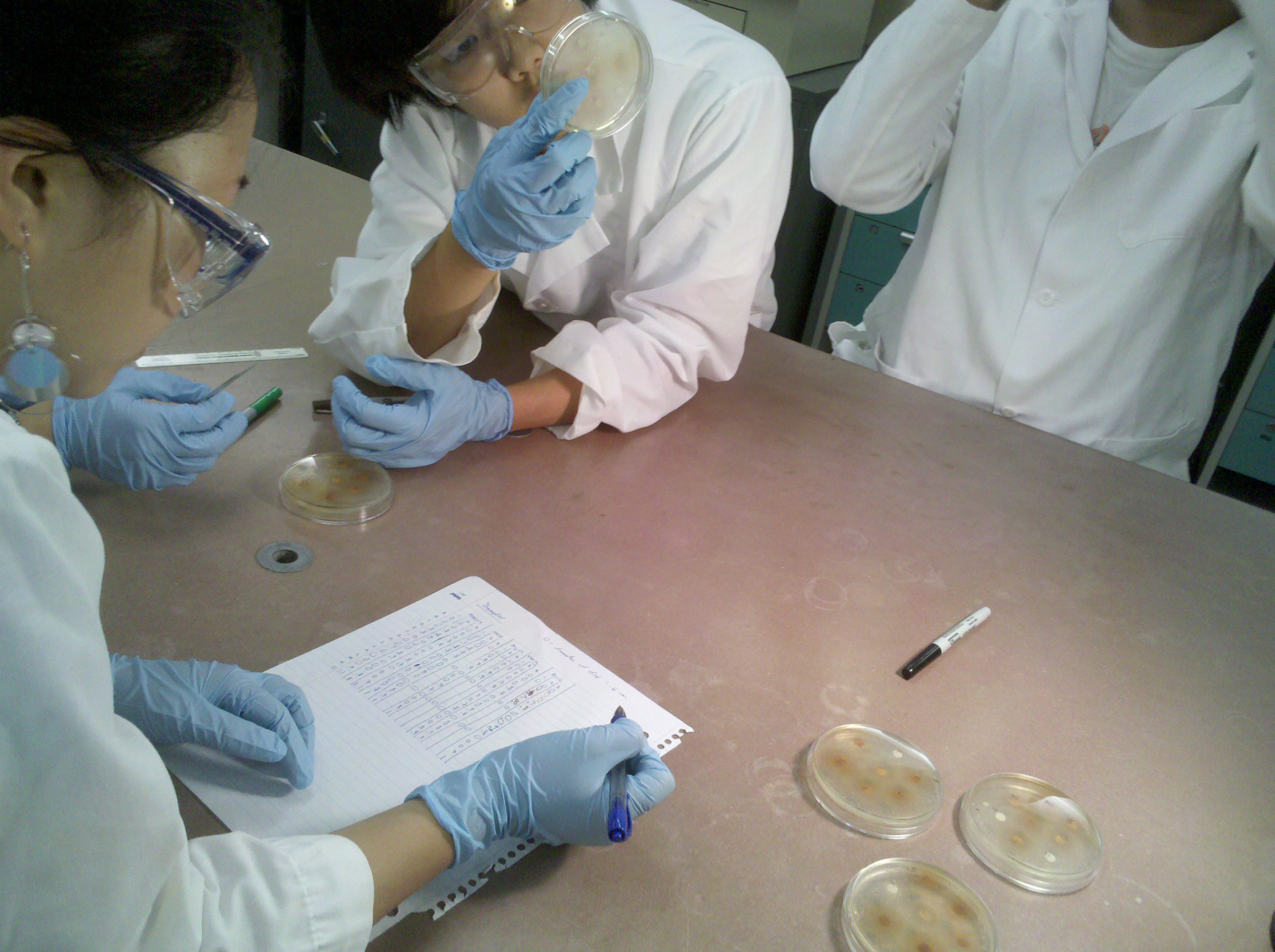 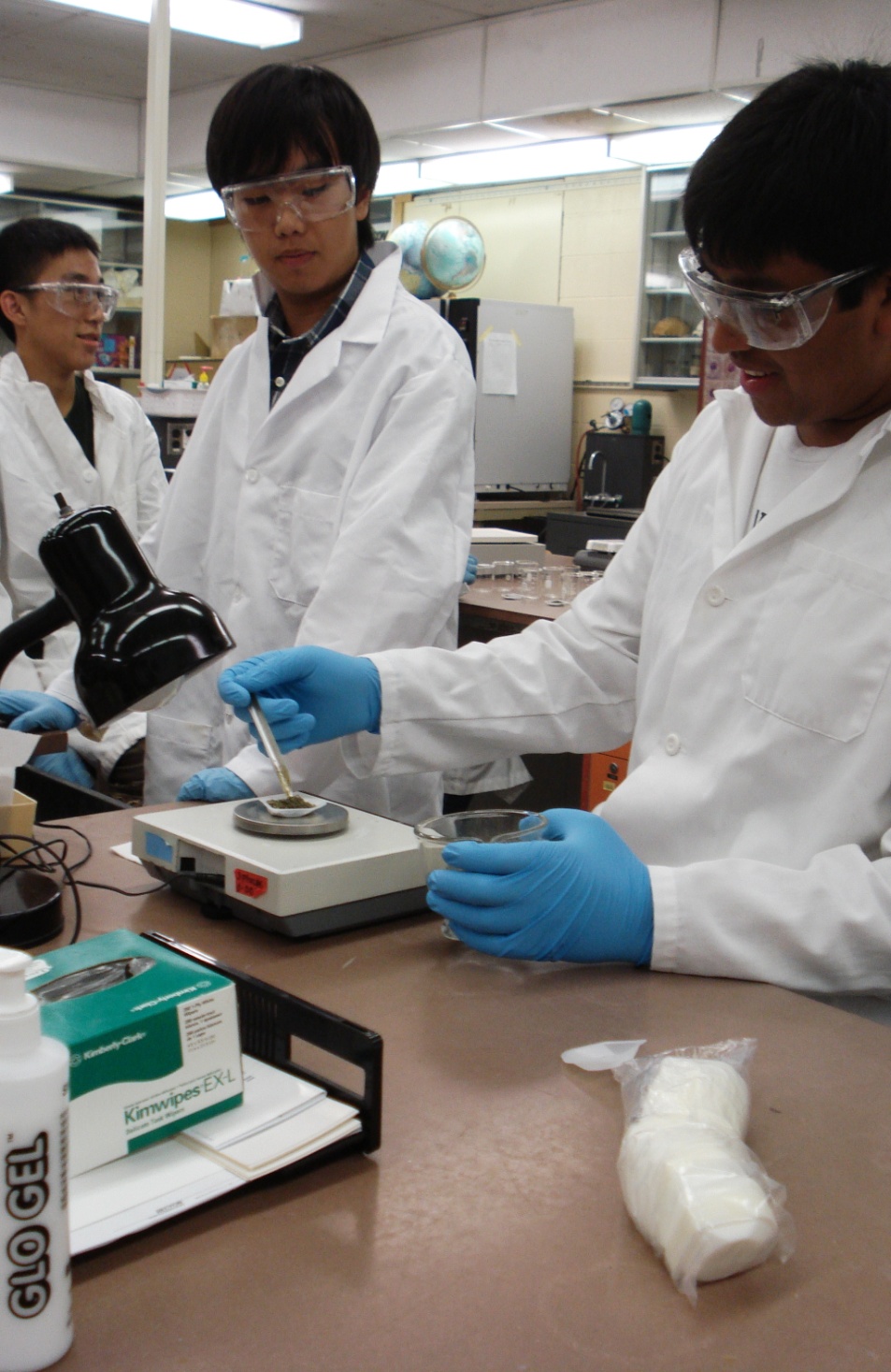 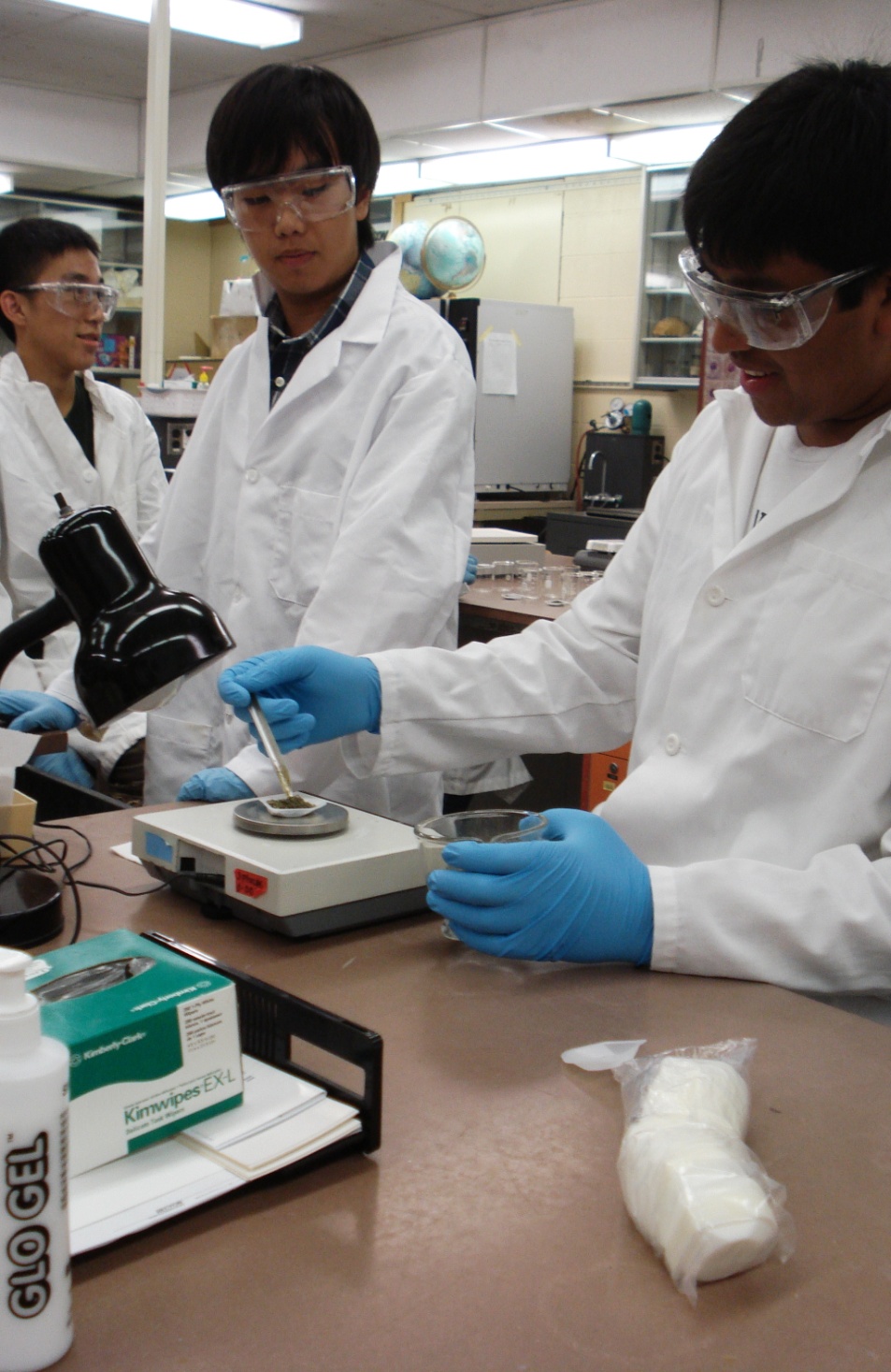 Results and Discussion
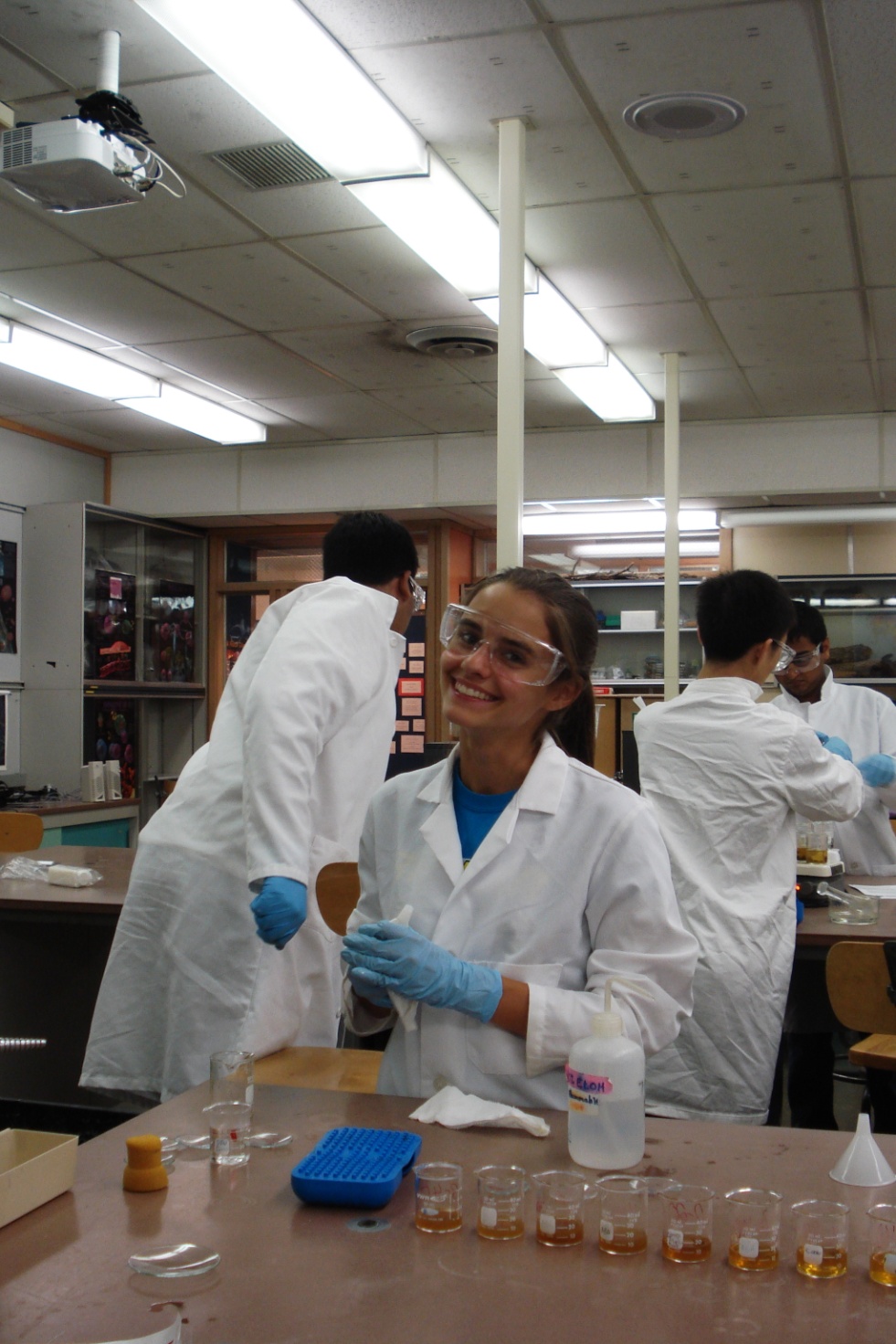 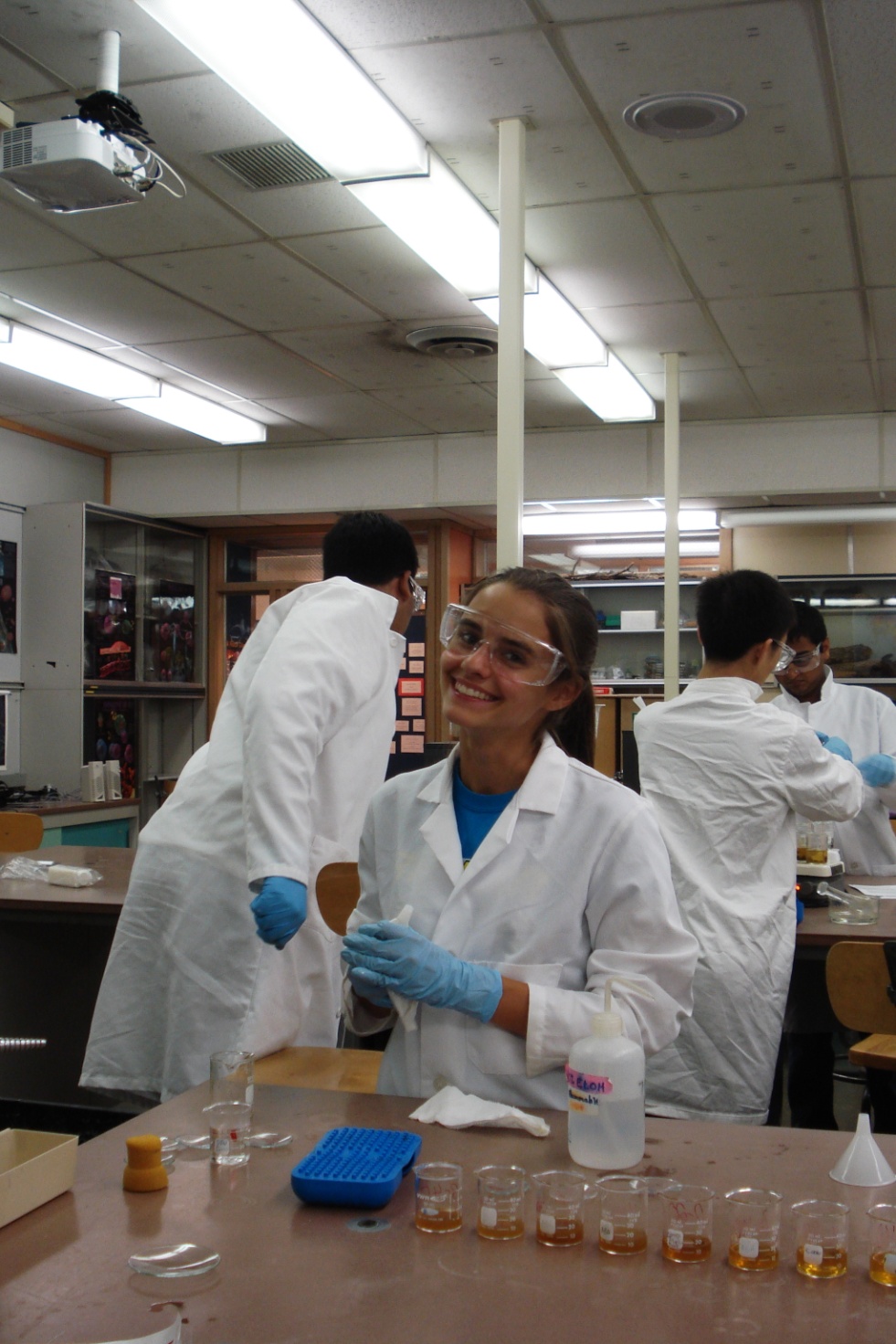 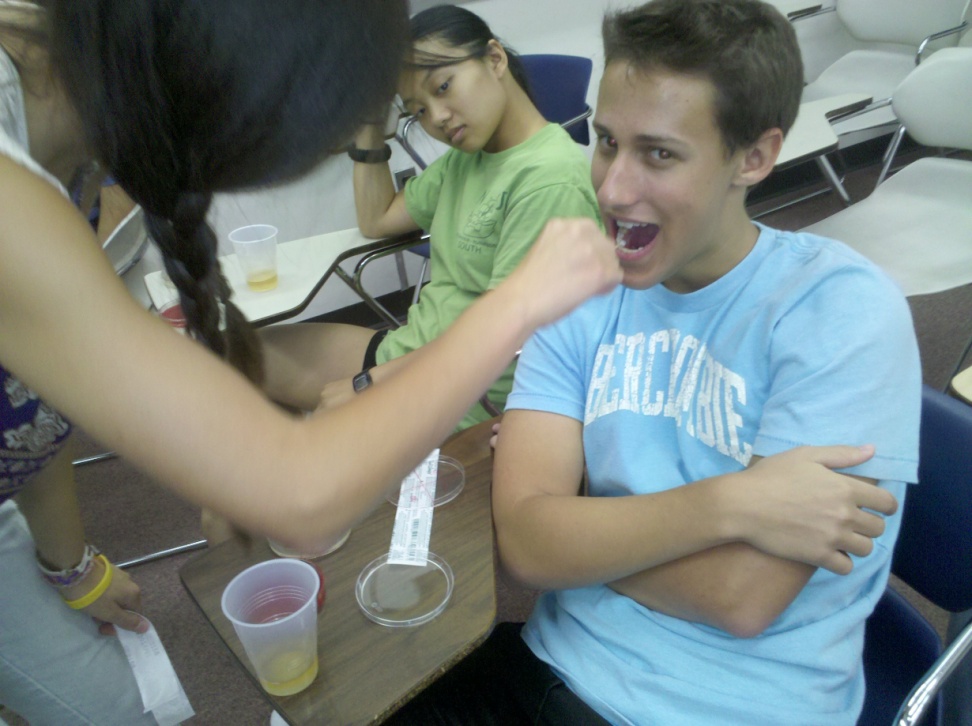 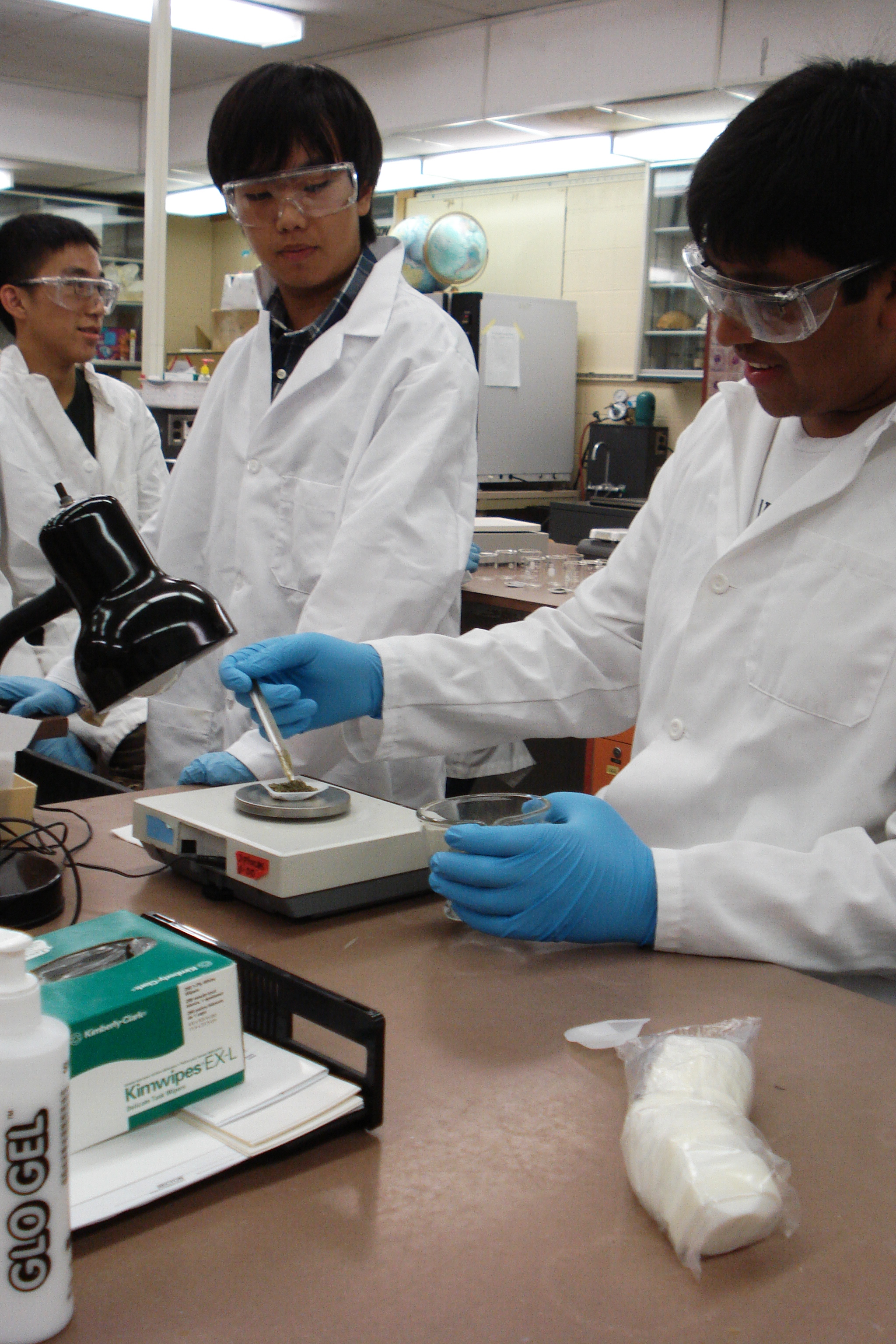 Paper Disk Diffusion
80 mg/mL concentration most effective 0.13 cm mean zone of inhibition with a 0.064 cm standard deviation.
Bacterial growth high in areas with no green tea
Tea at 40 and 60 min. ineffective
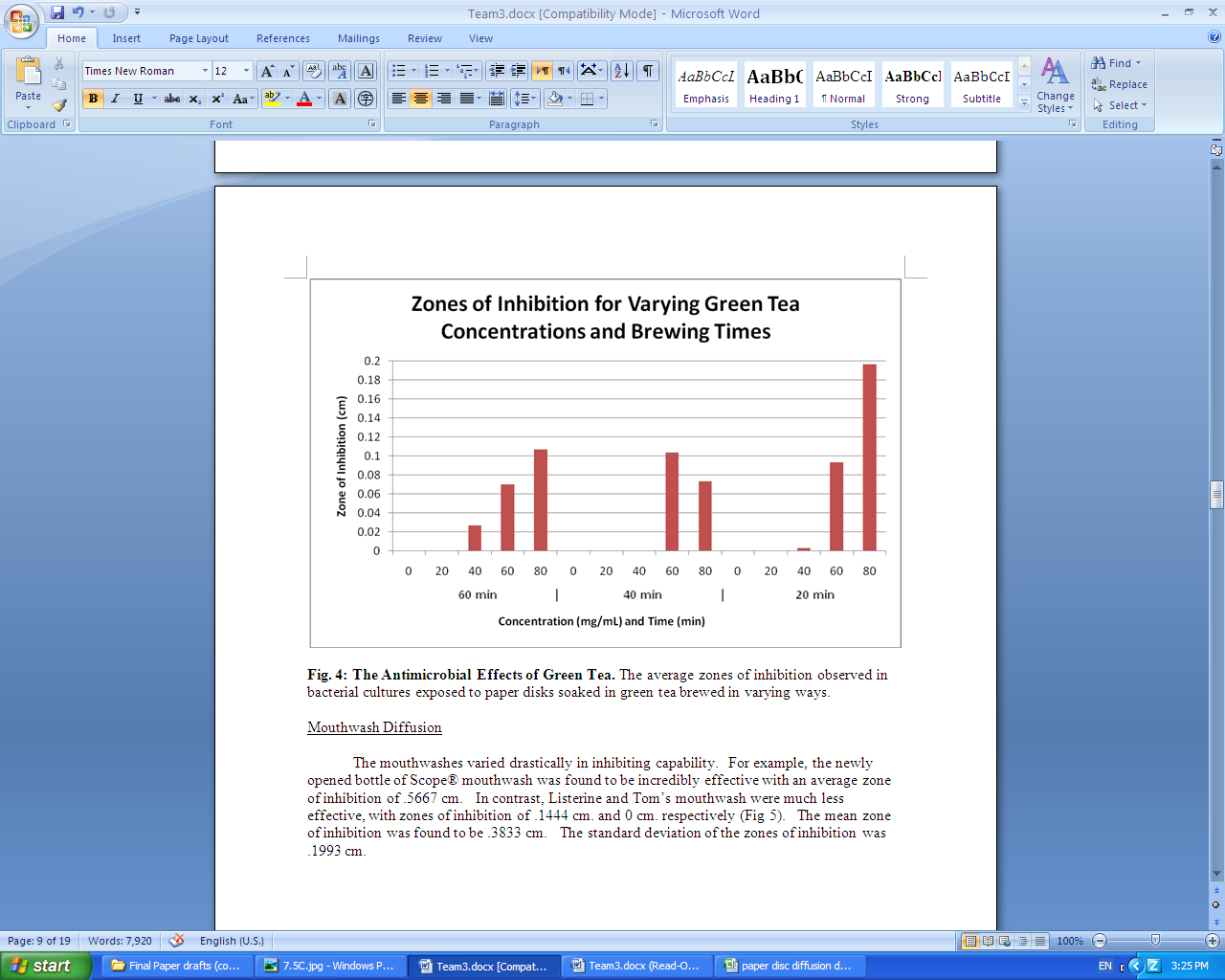 Paper Disk Diffusion with Tea
Hypothesized that highest concentration  would prevent bacterial growth

One cup (20 mg/mL) not enough to kill all bacteria

No zones of inhibition on controls of water

Gram-positive bacteria killed as hypothesized

Gram-negative bacteria alive near tea
[Speaker Notes: Huge zone of inhibition from the larger colonies mostly gram positive. 
20 mg/mL – average cup of green tea
Since that concentration did not kill the bacteria, we conclude that one cup is not enough.
Because our controls showed no zones of inhibition, we can infer that the zones of inhibition produced with higher concentrations of green tea were because of the antimicrobial effects of green tea.
Tea was not as efficient at 40 and 60 minutes. Perhaps the green tea became less effective as the leaves were infused in the water longer.]
Mouthwash PDD
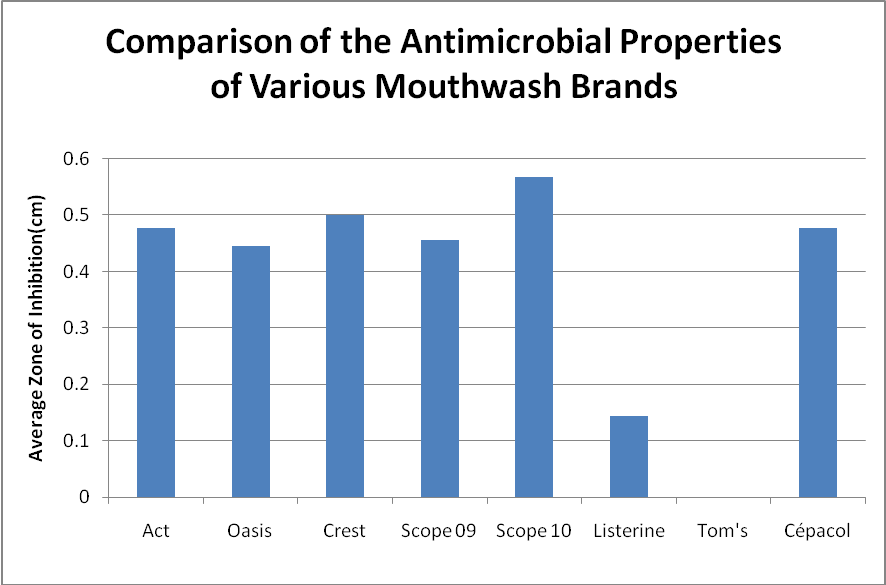 Paper Disk Diffusion with Various Mouthwashes
Scope®
Cetylpyridium chloride (CPC)
Alcohol

Crest® Pro-Health™
Cetylpyridium chloride
No alcohol

Sources of Error
Unknown bacteria
Nearest millimeter
[Speaker Notes: Alcohol does not serve as strong antiseptic since Crest was 2nd best.
Even though Listerine contains ethanol, it was second to least effective in killing the bacteria.
The least effective was Tom’s mouthwash. It contains sodium fluoride, which prevents tooth decay but lacks antibacterial properties.
The Tom’s mouthwash and Listerine hardly showed any zones of inhibition, which was similar to the lack of zones of inhibition around the 20 mg/mL of green tea
Again, we did not know the bacteria and the measurements were not too accurate.]
Minimum Inhibitory Concentration
Visually analyzed bacterial cultures

Lower concentrations of green tea most effective

Contradicts paper disk diffusion results

Results similar to those of NJGSS 2009
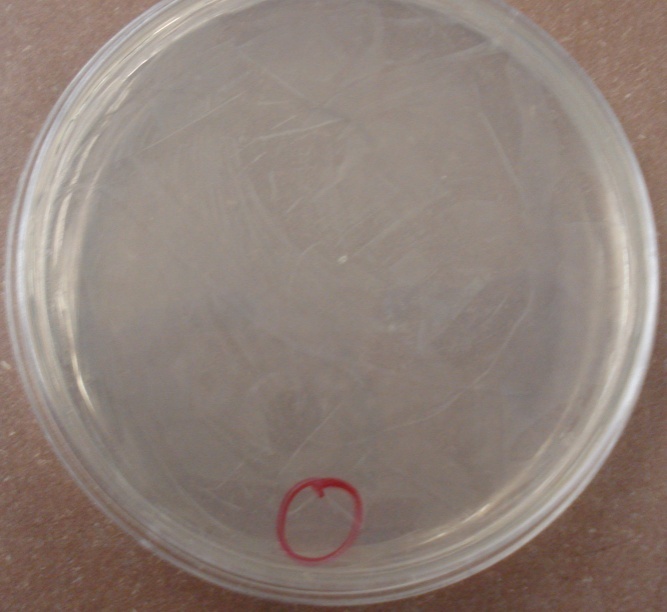 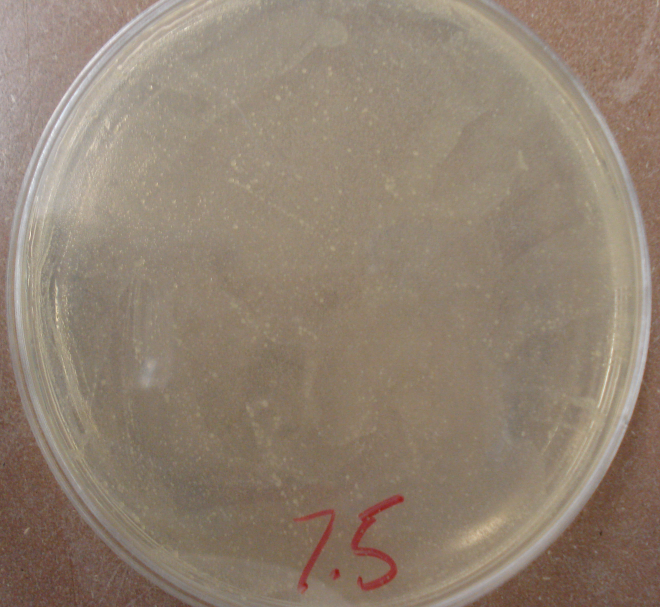 Minimum Inhibitory Concentration
Ineffective filtration of tea leaves

Possible growth of beneficial bacteria
No definite conclusion
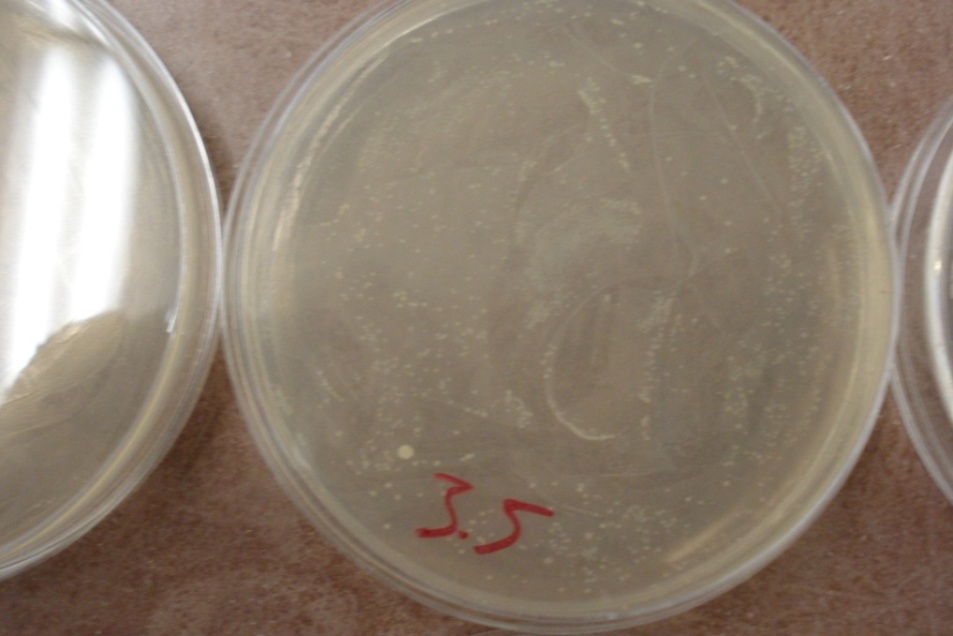 [Speaker Notes: In previous studies, increased concentrations of green tea killed both gram positive and negative bacteria.
Our results are the opposite.
One of the controls, the 2.5 mg/mL dish, did exhibit three distinct colonies of bacteria.  If all the controls showed this type of bacteria growth, it could be assumed that the source of contamination was from the green tea.  However, since the 2.5 mg/mL dish was the only control with bacteria, this contamination must have been from an outside source.]
Oral Rinsing Study
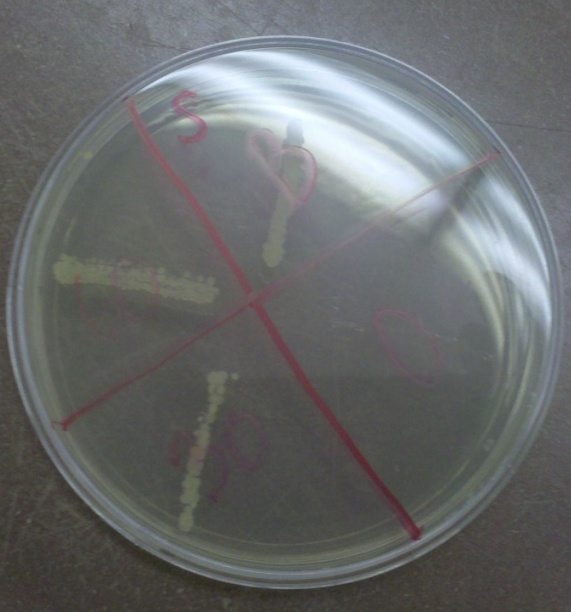 Hypothesized that Scope would be more effective than green tea

Scope most effective

Discrepancies in green tea

Water not effective

Sources of Error 
Not enough trials
Errors in swabbing
One subject gargled
What not to do…
Sources of Error
“What’s the opposite of Eureka?”
Unknown bacteria
Contamination
Small sample size
Fluctuating temperature
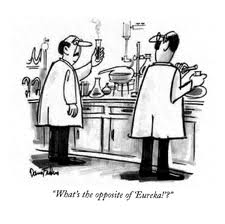 http://www.paduiblog.com/2009/12/articles/dui-media-reports/harrisburg-dui-lawyer-comments-on-inaccurate-blood-alcohol-content-and-bad-bac-results/
[Speaker Notes: Contamination from air, pipette tip, ineffective sterilization : human error.]
Future Studies
Maintain proper temperature

Use green tea extract

Different brands of green tea

Specific bacterium instead of just a mixed sample from the mouth 

Alter MIC method
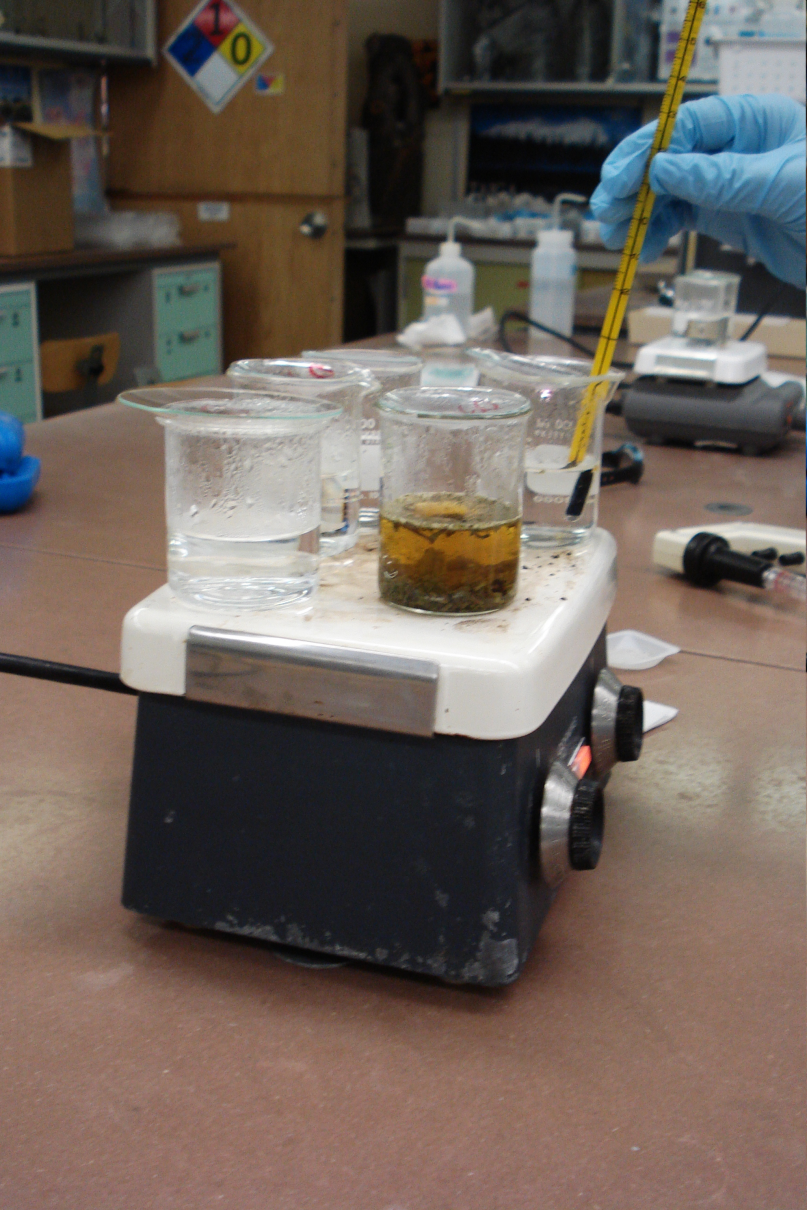 [Speaker Notes: One incubation period]
Future Studies
Oral Rinsing Study
More test subjects 
Consistent rinsing
Greater concentration of green tea
Differentiate between beneficial and harmful bacteria
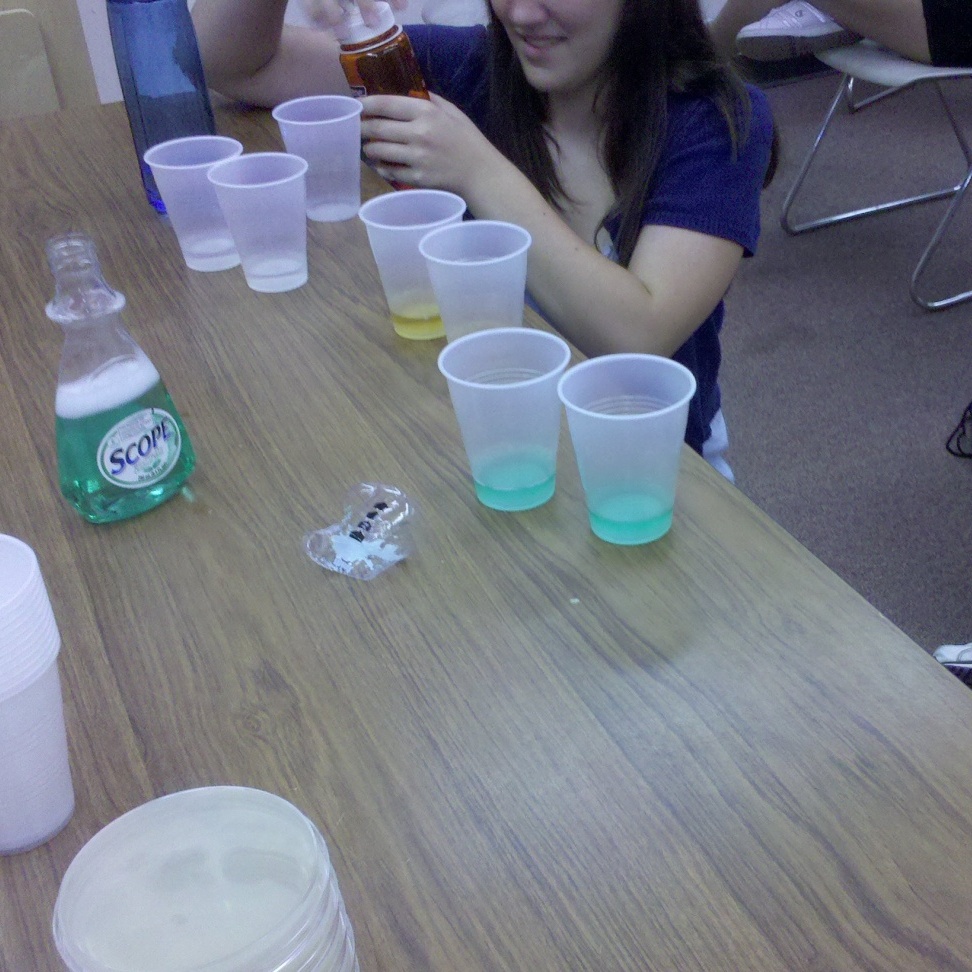 Conclusion
Effective killer of bacteria
Future studies to confirm results
Potential use as a natural mouthwash
High concentration
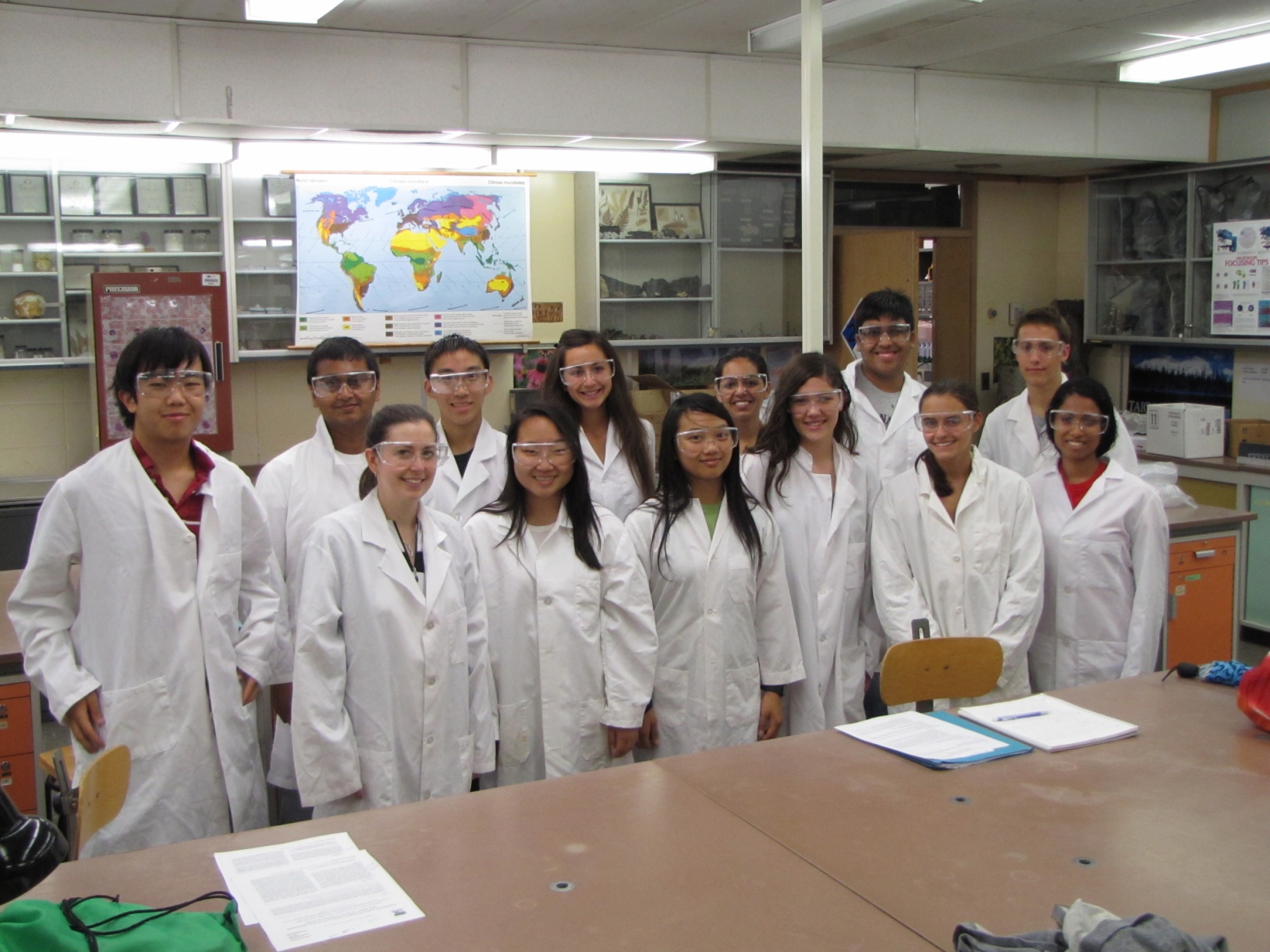 Acknowledgements
Mrs. Sandler
Tina Varghese
Dr. Miyamoto
Dr. Quinn
Myrna Papier 
John and Laura Overdeck
Bayer Health Care
Bristol-Myers Squibb
The Crimmins Family Charitable Foundation
Jewish Communal Fund
The Edward W.  and Stella C. Van Houten Memorial Fund
The Ena Zucchi Trust
Novartis
Johnson and Johnson
Independent College Fund of New Jersey
Roche
NJGSS Alumnae and Parents 1984-2009
Corporate Matching Gifts: Alliance Bernstein, AT&T Foundation, Direct Edge, Goldman Sachs, and Company, Johnson and Johnson, Met Life, Microsoft Corporation, Network for Good
Any Questions?